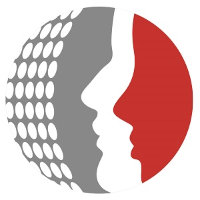 “تقرير نتائج استبيان سعادة الجهات الحكومية عن نظم وسياسات الموارد البشرية ”
Federal Authority | هيئة اتحادية
8/1/2019
محاور العرض
01
مقدمة
02
الرضا العام عن سعادة الجهات الحكومية عن نظم وسياسات الموارد البشرية
03
القسم الأول: نظام تقييم وتوصيف الوظائف
04
القسم الثاني: نظام التخطيط الاستراتيجي للقوى العاملة
05
القسم الثالث: نظام التدريب والتطوير
06
الاقتراحات
07
الاجراءات التصحيحية
08
المرفقات
الرضا العام عن سعادة الجهات الحكومية عن نظم وسياسات الموارد البشرية
الجهات المشاركة في استبيان سعادة الجهات الحكومية عن نظم وسياسات الموارد البشرية
15جهة اتحادية مشاركة
 26 موظف مشارك
قنوات التواصل
ملاحظة: بلغ مجموع القنوات  62 نظراً لإمكانية اختيار اكثر من قناة لكل مشارك
القسم الأول: نظام تقييم وتوصيف الوظائف
الرضا العام عن نظام تقييم وتوصيف الوظائف
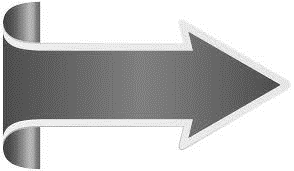 ملاحظة: تم احتساب نسبة الرضا عن نظام تقييم وتوصيف الوظائف في الرسم البياني أعلاه بناء على  الموظفين الذين أجابوا بـــ(نعم)، والبالغ عددهم 18 مشارك
الرضا العام عن نظام تقييم وتوصيف الوظائف
ملاحظة: تم احتساب نسبة الرضا عن نظام تقييم وتوصيف الوظائف حسب المحاور بناء على  الموظفين الذين أجابوا بـــ(نعم) في السؤال  «هل يتم التنسيق مع الهيئة في تطبيق نظام تقييم وتوصيف الوظائف» والبالغ عددهم 18مشارك
الرضا العام عن البوابة الالكترونية لنظام تقييم و توصيف الوظائف
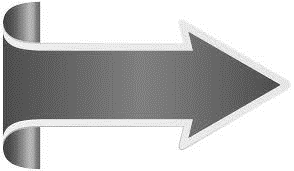 ملاحظة: تم احتساب نسبة الرضا عن البوابة الإلكترونية للنظام في الرسم البياني أعلاه بناء على  الموظفين الذين أجابوا بـــ(نعم)، والبالغ عددهم 17مشارك
القسم الثاني: نظام التخطيط الاستراتيجي للقوى العاملة
الرضا العام عن نظام التخطيط الاستراتيجي للقوى العاملة
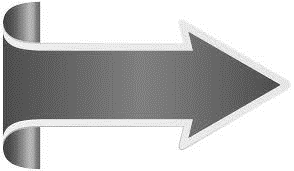 ملاحظة: تم احتساب نسبة الرضا عن نظام التخطيط الاستراتيجي للقوى العاملة  في الرسم البياني أعلاه بناء على  الموظفين الذين أجابوا بـــ(نعم)، والبالغ عددهم 17مشارك
الرضا العام عن نظام التخطيط الاستراتيجي للقوى العاملة
ملاحظة: تم احتساب نسبة الرضا عن نظام التخطيط الاستراتيجي و القوى العاملة حسب المحاور بناء على  الموظفين الذين أجابوا بـــ(نعم) في السؤال  «هل يتم التنسيق مع الهيئة في تطبيق نظام التخطيط الاستراتيجي و القوى العاملة » والبالغ عددهم 17 مشارك
الرضا العام عن البوابة الالكترونية لنظام التخطيط الاستراتيجي للقوى العاملة
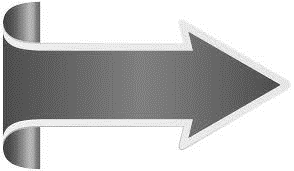 ملاحظة: تم احتساب نسبة الرضا عن البوابة الإلكترونية للنظام في الرسم البياني أعلاه بناء على  الموظفين الذين أجابوا بـــ(نعم)، والبالغ عددهم 13مشارك
القسم الثالث: نظام التدريب والتطوير
الرضا العام عن نظام التدريب والتطوير
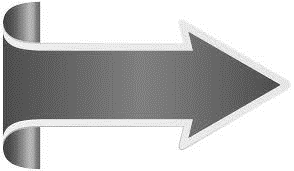 ملاحظة: تم احتساب نسبة الرضا عن نظام التدريب والتطوير بناء على  الموظفين الذين أجابوا بـــ(نعم) في السؤال السابق، والبالغ عددهم 21 مشارك
الرضا العام عن نظام التدريب والتطوير
الرضا العام عن البوابة الالكترونية لنظام التدريب والتطوير
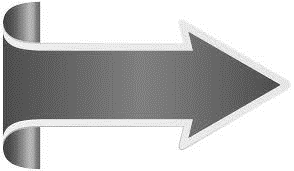 ملاحظة: تم احتساب نسبة الرضا عن النظام الإلكتروني بناء على  الموظفين الذين أجابوا بـــ(نعم)، والبالغ عددهم 18كما هو مبين في الرسم البياني المجاور
الاقتراحات الواردة على نظام التخطيط الاستراتيجي والقوى العاملة
الاقتراحات الواردة على نظام التخطيط الاستراتيجي والقوى العاملة
الاجراءات التصحيحية
الاجراءات التصحيحية لنظام التدريب والتطوير
الإجراءات التصحيحية لنظام التخطيط الاستراتيجي و القوى العاملة
الإجراءات التصحيحية لنظام تقييم وتوصيف الوظائف